18th Century Liberalism
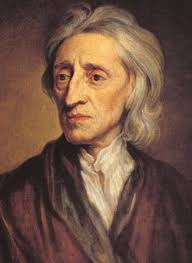 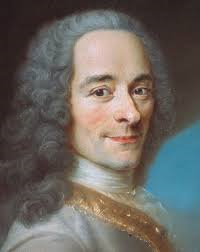 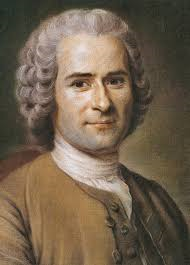 Montesquieu                        Rousseau                                  Locke                                 Voltaire
The end of Hereditary
             Monarchies
2. Citizens should be part
     of their government,
     through
     VOTING RIGHTS  ……..
3. …. FREEDOM 
                 of
            SPEECH
…..and
             FREEDOM
                    of
             THE PRESS
SECULARISM
( THAT’S  THE SEPARATION OF CHURCH and STATE )
6. The main role of the
     government should
     be to protect the
     rights of its citizens
All rights should be
      codified  (written down)
      in a constitution.
8. Citizens should have the
     right to petition or
     criticize their government
9. There should only be social
distinctions based on utility.
(From “The Declaration of the Rights of Man and Citizen”)

  * this means that all citizens are equal. Those that have
     special rights are only because they serve the public.
    
           for example : police and fire fighters
There should be “economic
       freedom.”

 (in other words, a free market, where people
   can produce, buy and sell whatever they choose)
There should be
     PROPERTY RIGHTS

Any citizen should be able to pursue and legally
obtain and hold property.
     (Locke wrote extensively about this)
12. A true liberal government
   should be a reflection of the
   desires of the people.
                                           -  ?
Baron von Montesquieu
A large part of Political Liberalism
       concerns OBLIGATIONS.
OBLIGATIONS
This is what we owe other people in our society
Citizens in a politically liberal society can enjoy all of 
their rights  UNLESS  in the course of the exercise of rights
we injure or harm someone else.